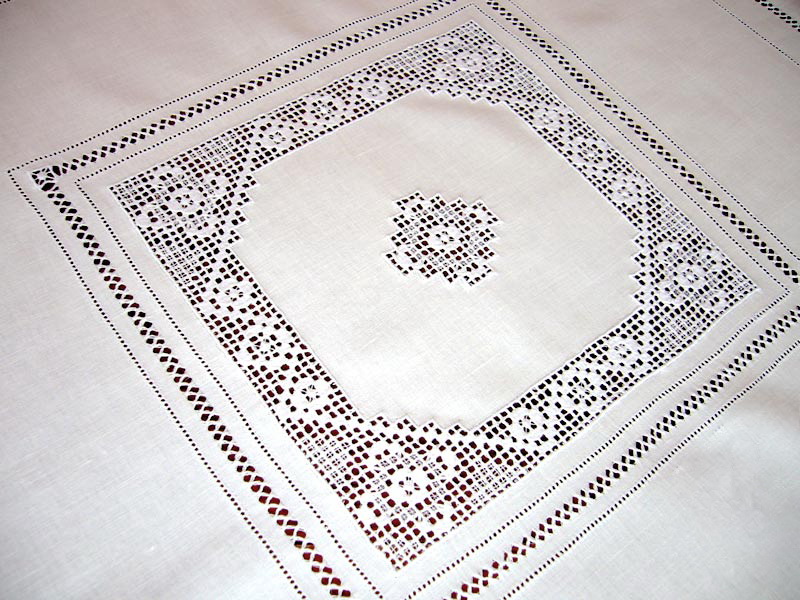 Тема урока:                          Вышивка в технике                     « Мережка»
ГУО « Гимназия №1 г. Горки» Шамашова Елена Александровна
Цель урока: 1.Познакомить учащихся с одним из видов художественной вышивки , способами ее выполнения2.Научить вышивать в технике « мережка»3.Развивать интерес к народному творчеству
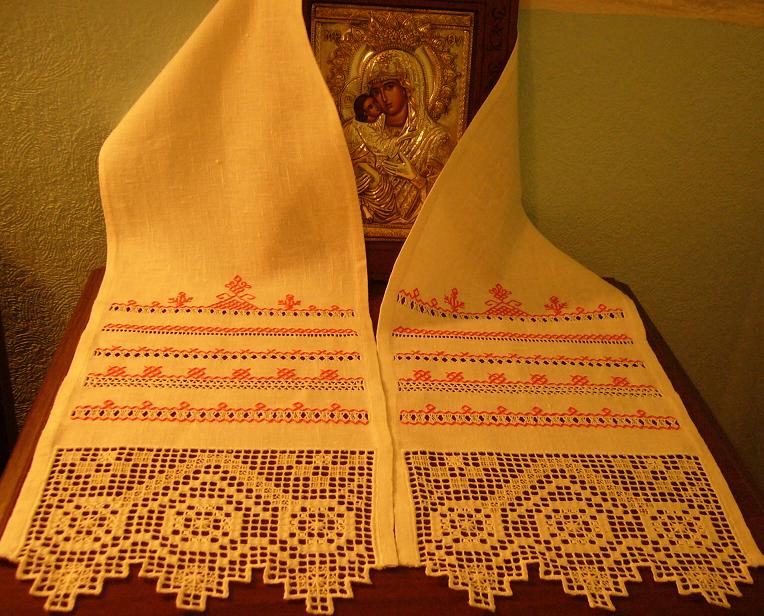 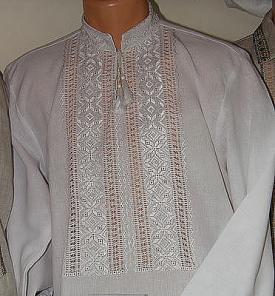 Из глубины веков
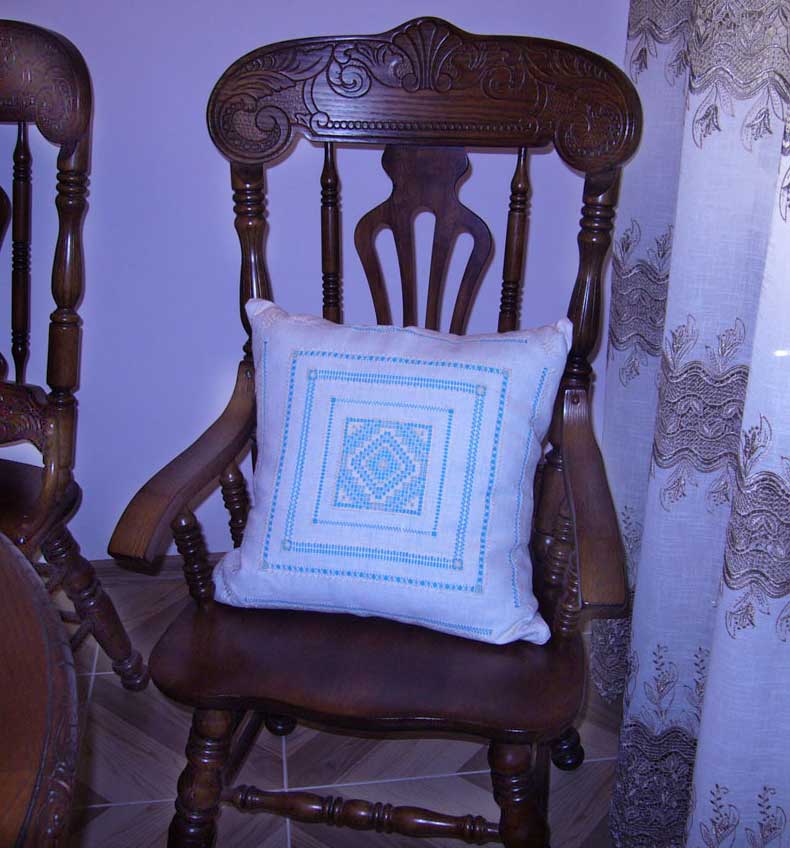 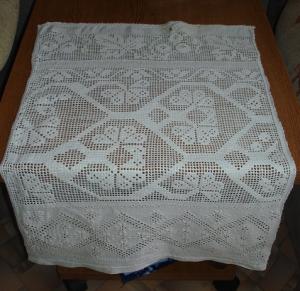 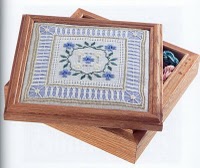 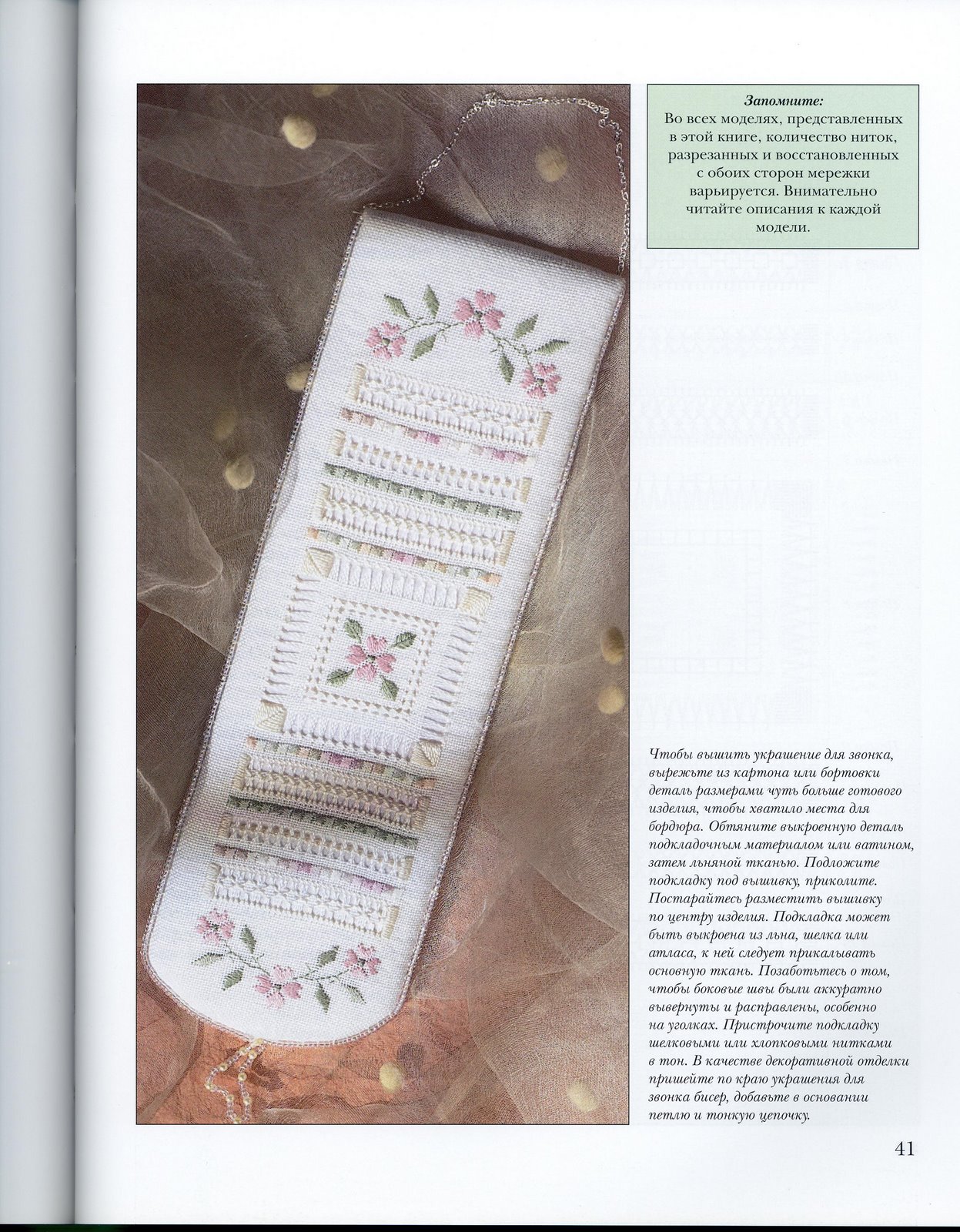 Вышивка и современность
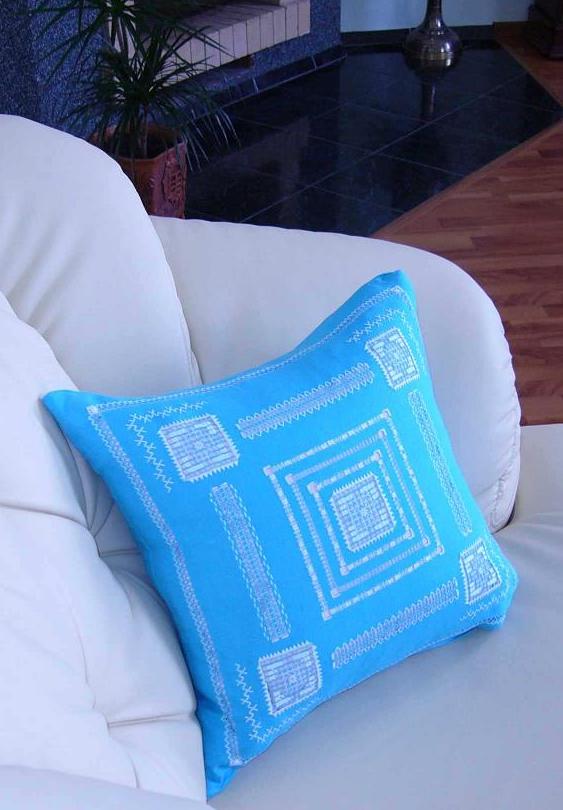 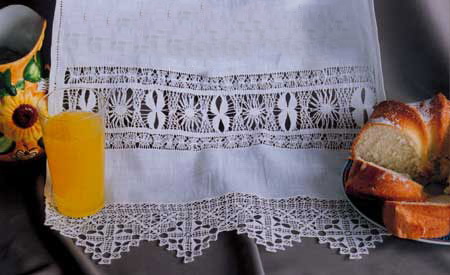 Мережка
— это узкая строчевая вышивка, в которой нити ткани вытянуты в одном направлении, а оставшиеся связаны в пучки разными способами.
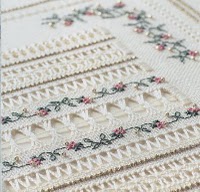 Виды мережек                                                                                                               Мережки бывают простые и сложные, широкие и узкие. Выполняют мережки слева направо или наоборот белыми катушечными нитками или мулине. К простым мережкам относятся: кисточка, столбик, раскол, простой «жучок», панка; к сложным: сложный «жучок», сложный городок, ленточка, настильная и др.Узкие мережки применяют для подшивания края, отделки белья, блузок, рубах и др. изделий; широкие — для отделки платьев, портьер, занавесок, скатертей.
Инструменты и материалы
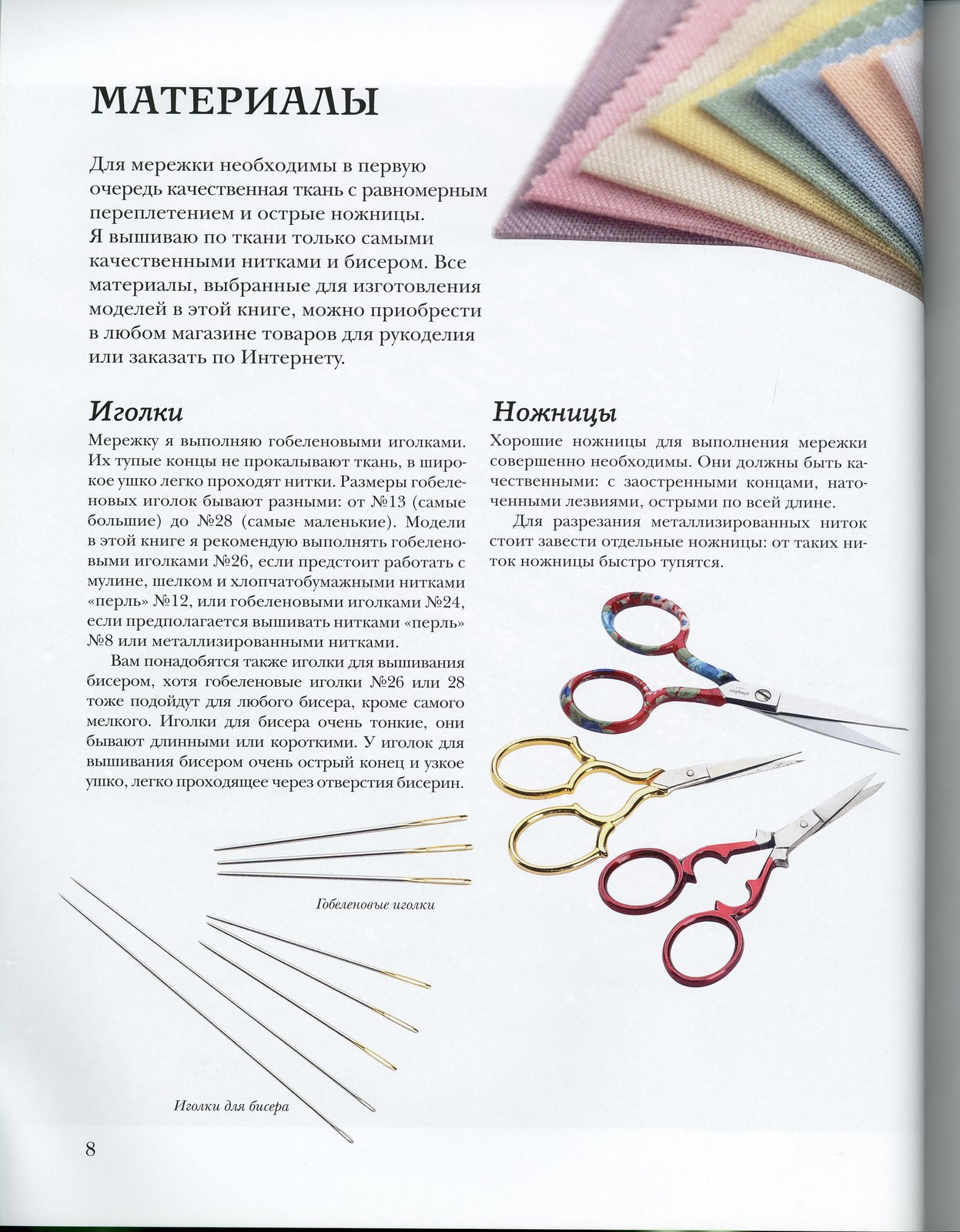 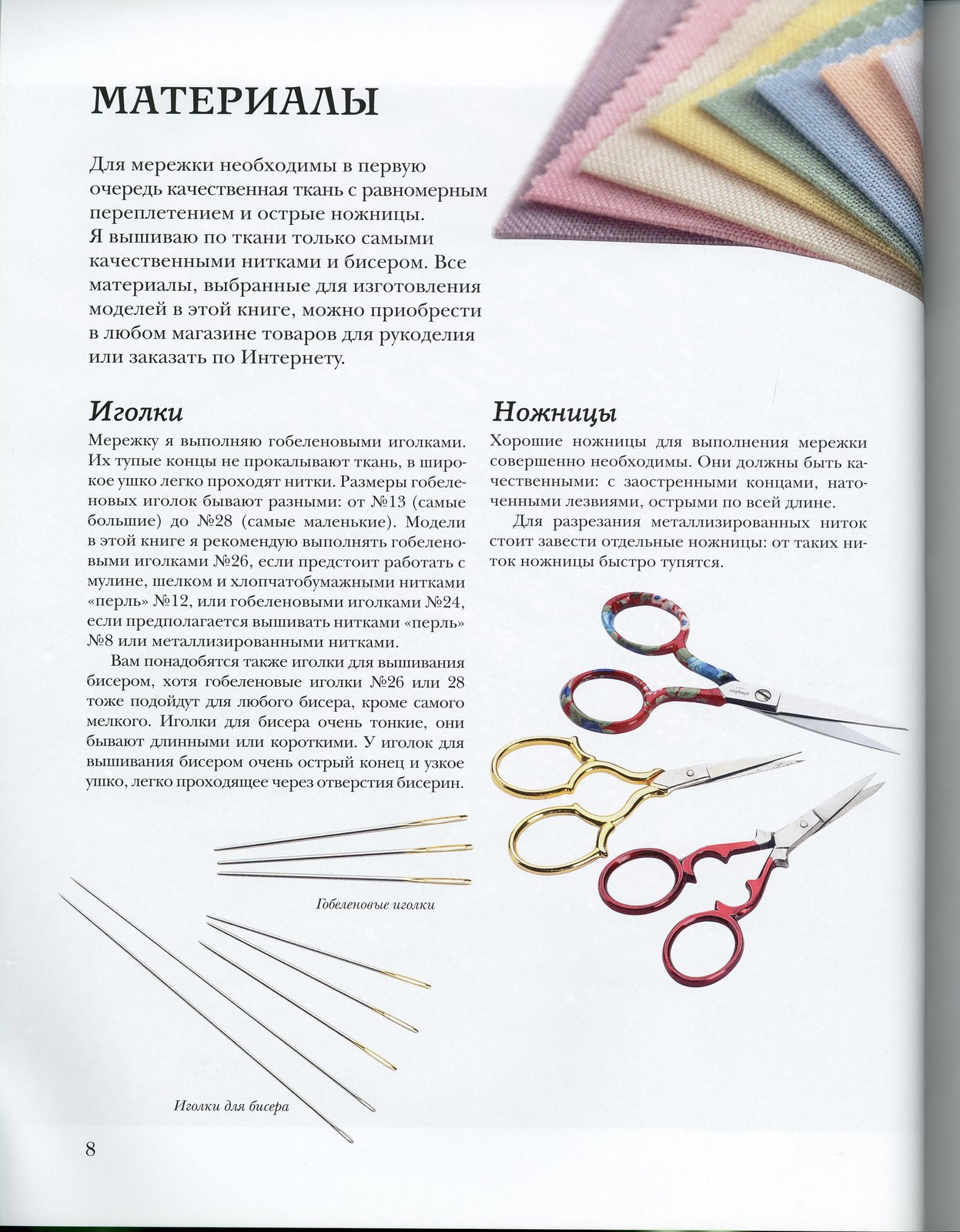 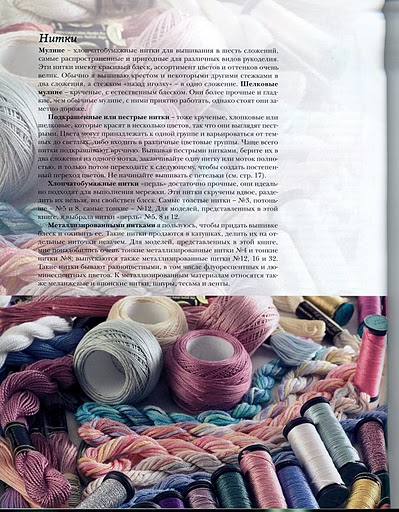 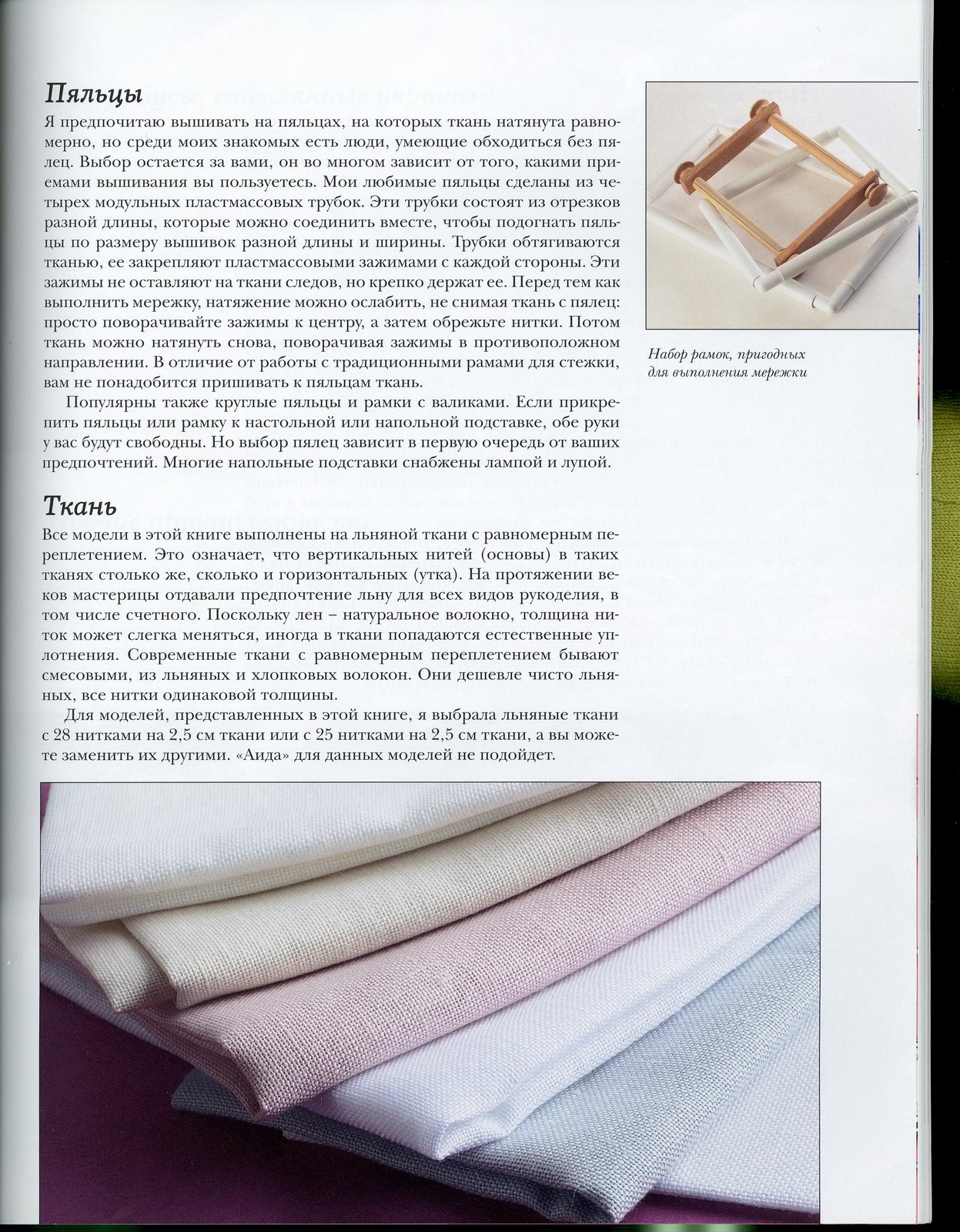 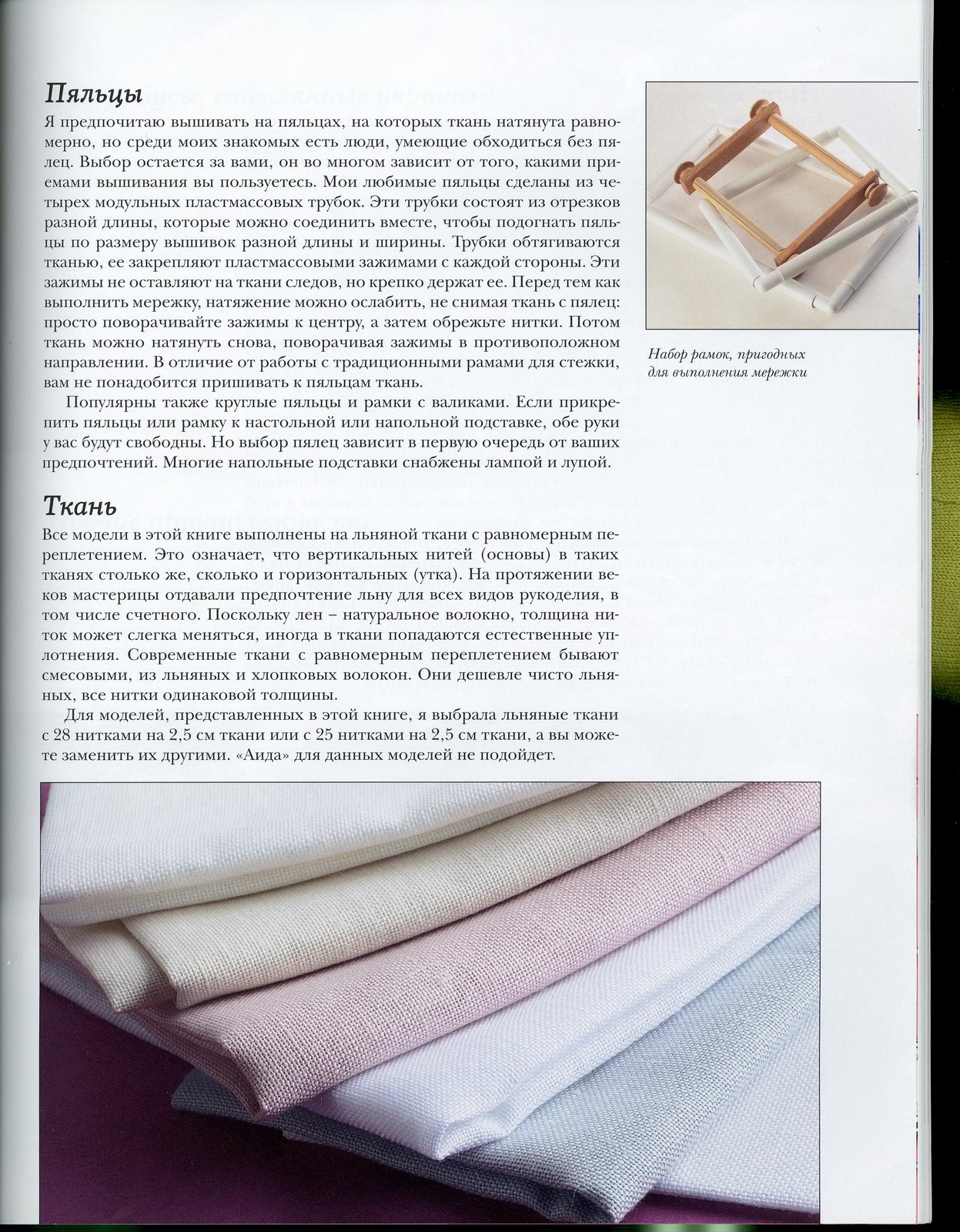 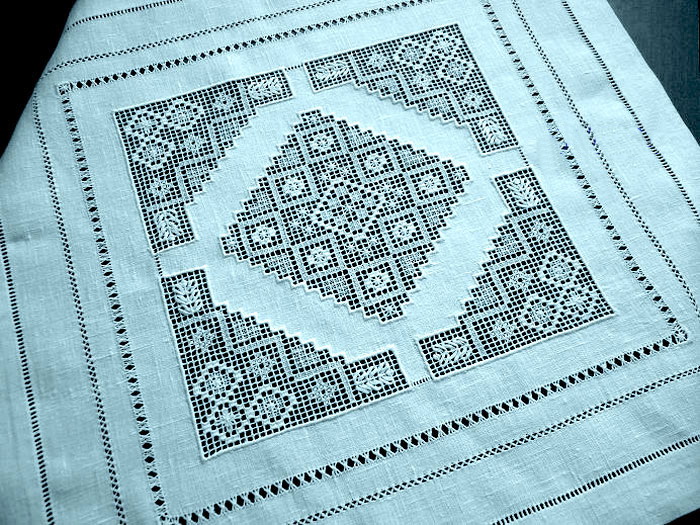 Практическая работа
Наметка месторасположения       « Мережки»
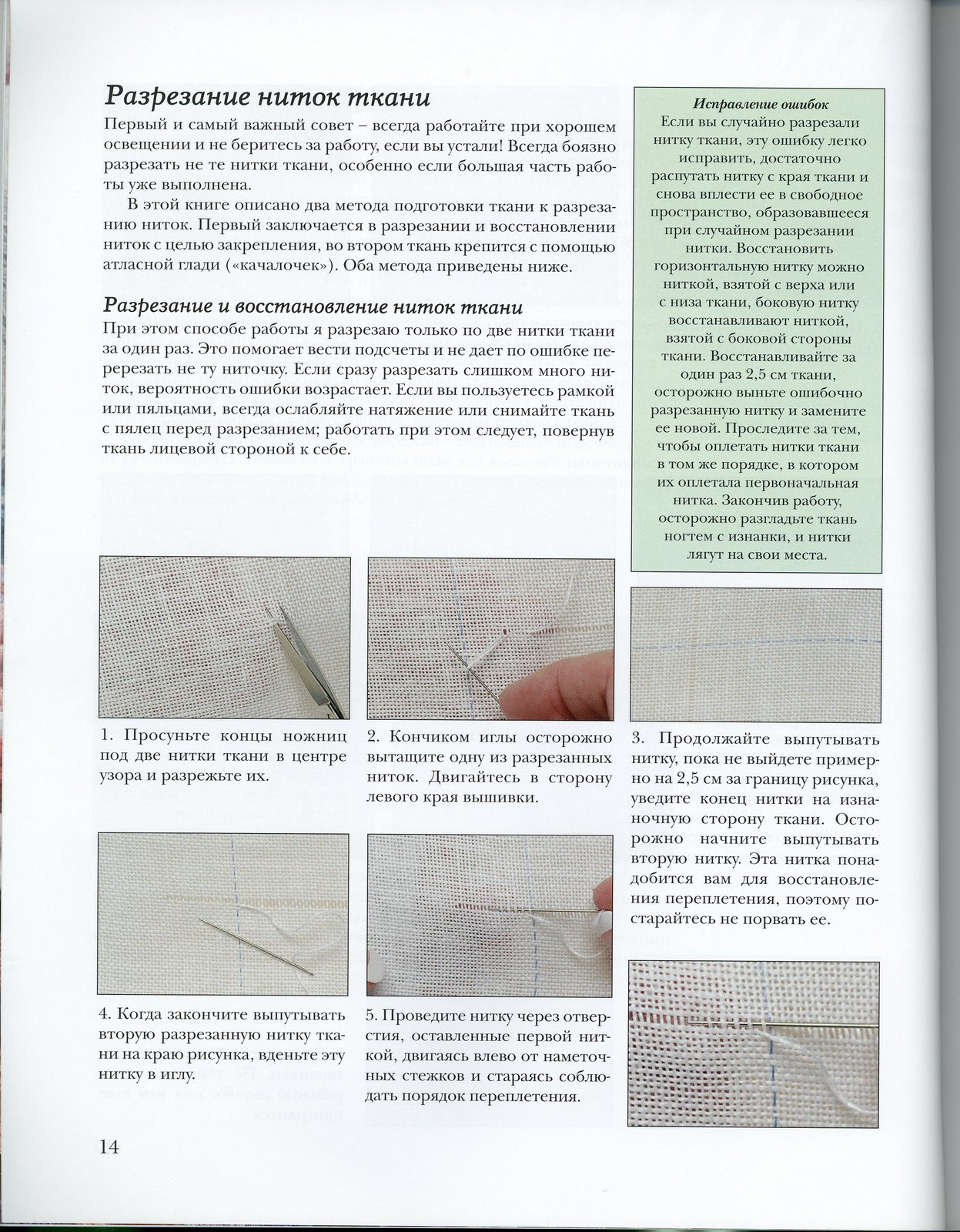 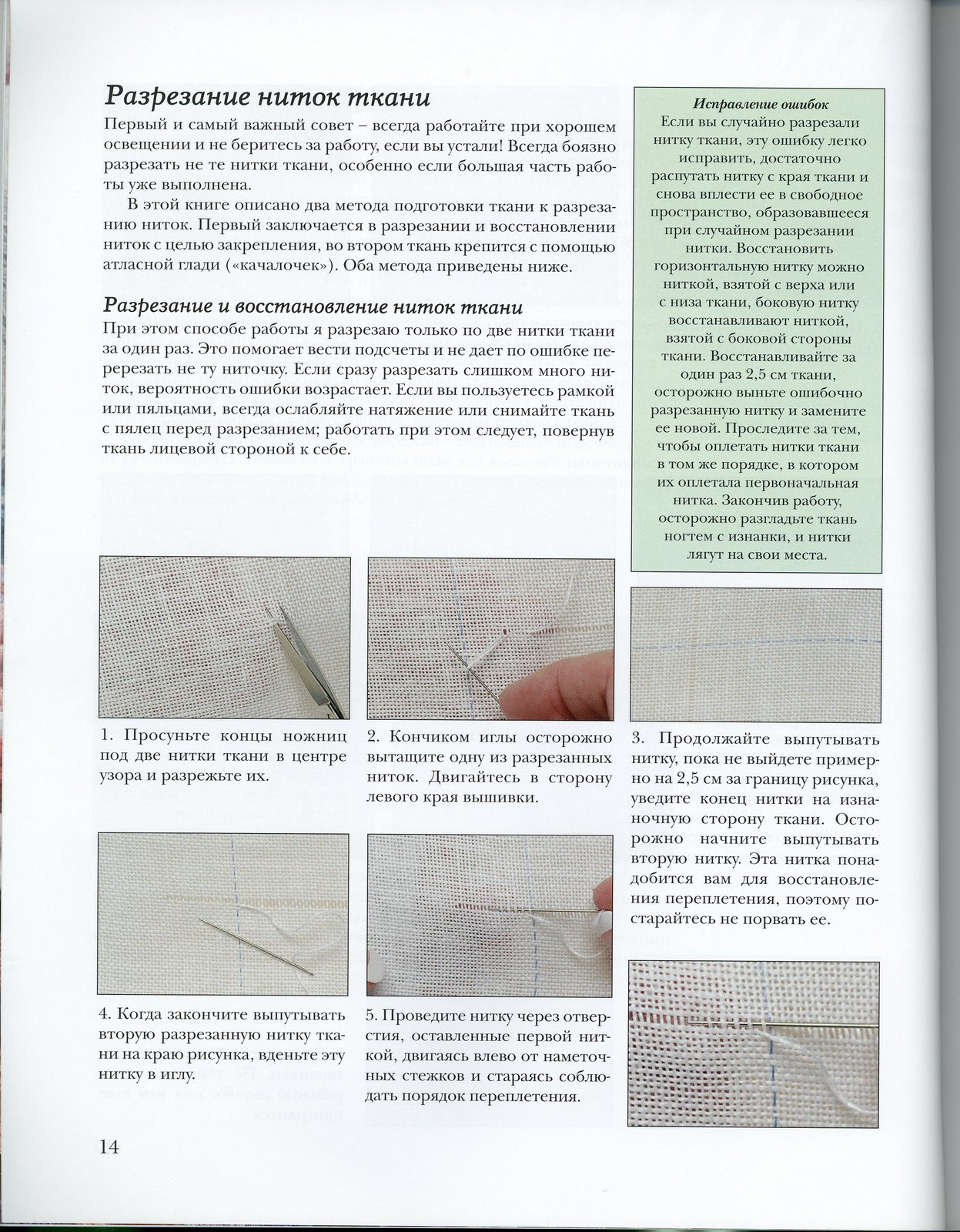 Выполнение гладьевого       валика
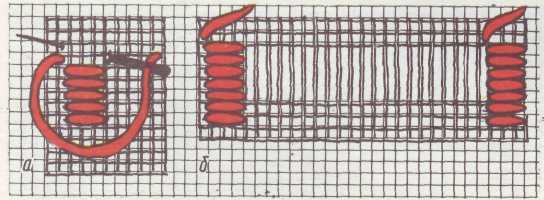 Мережка « Кисточка»
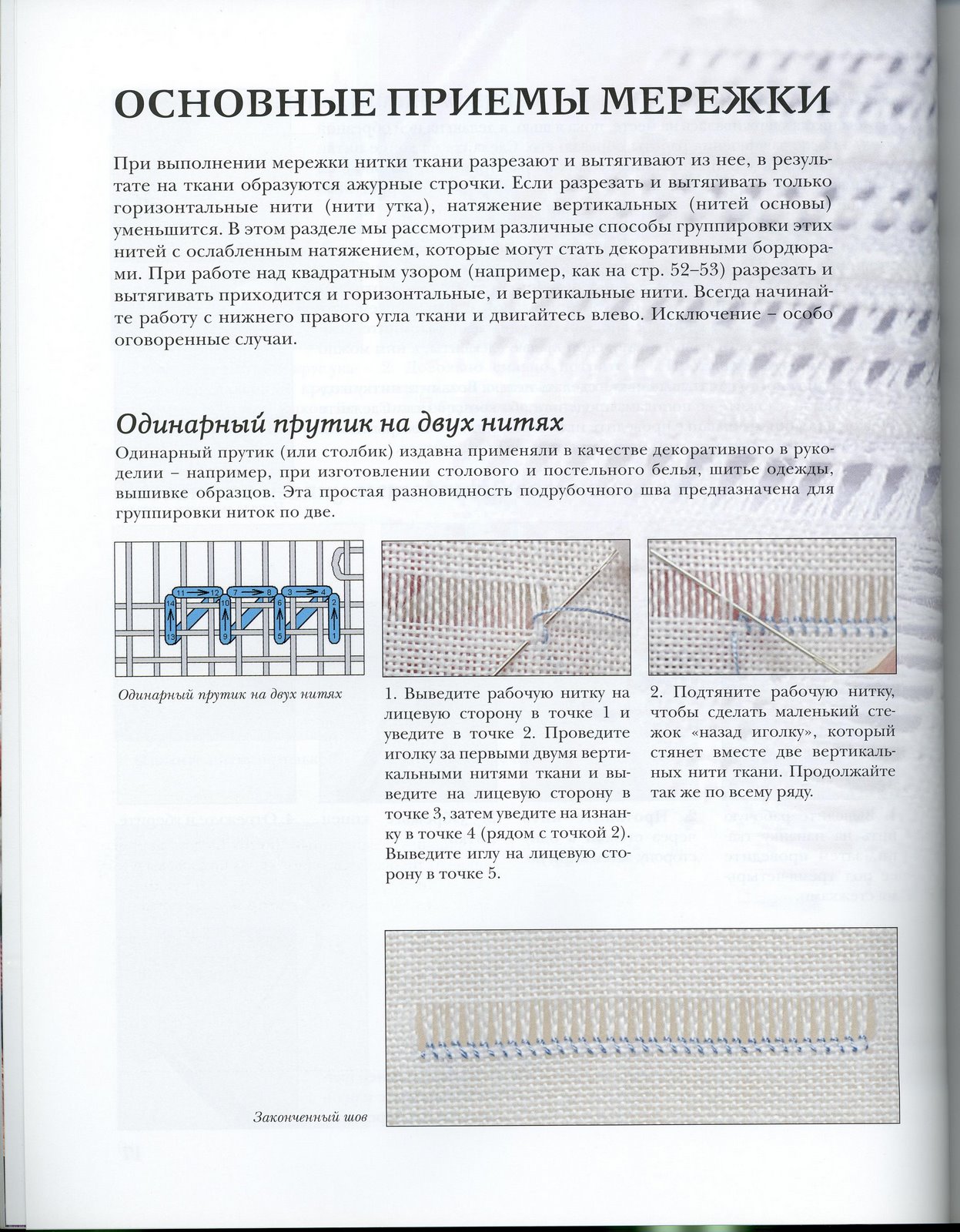 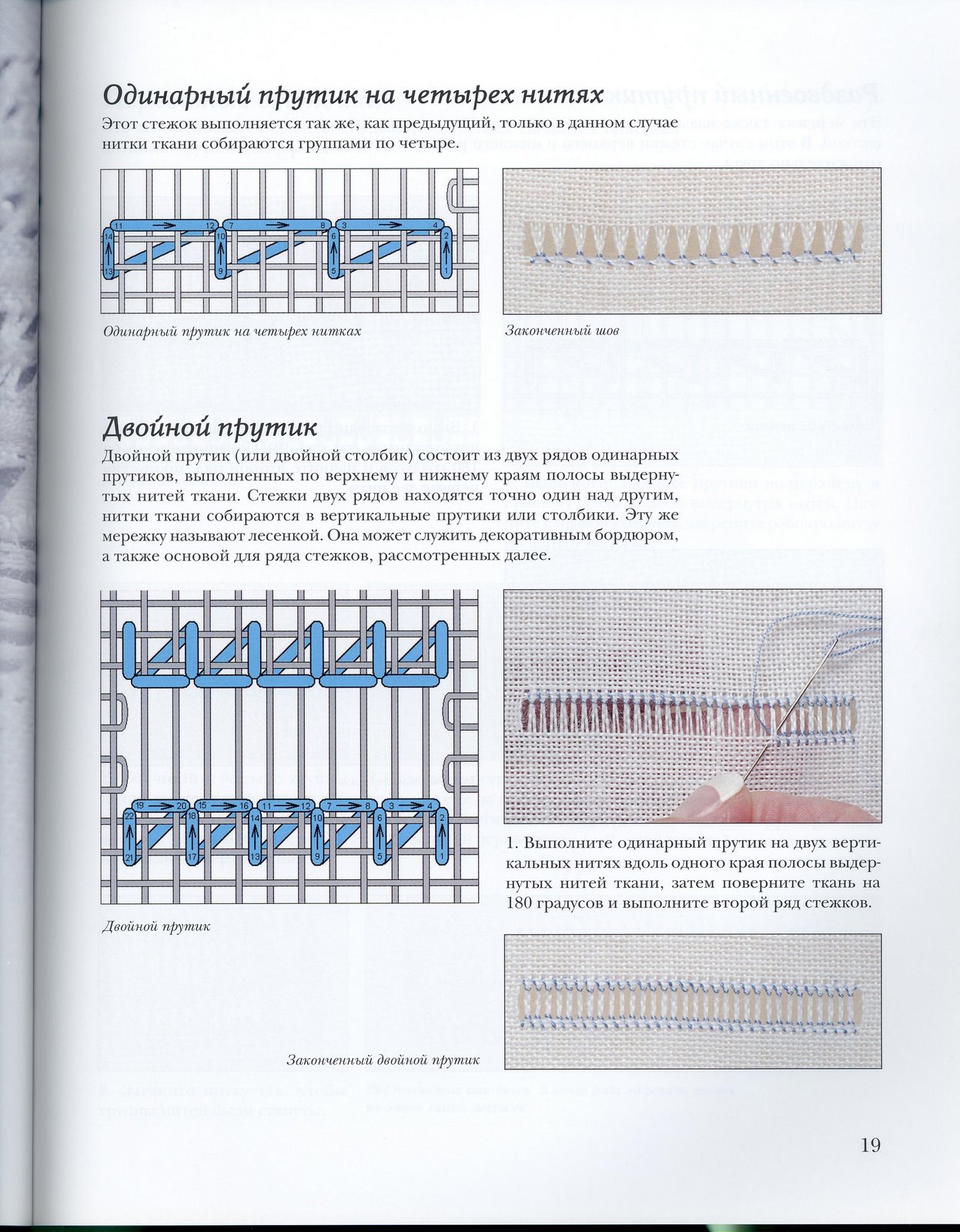 Мережка « Столбик»
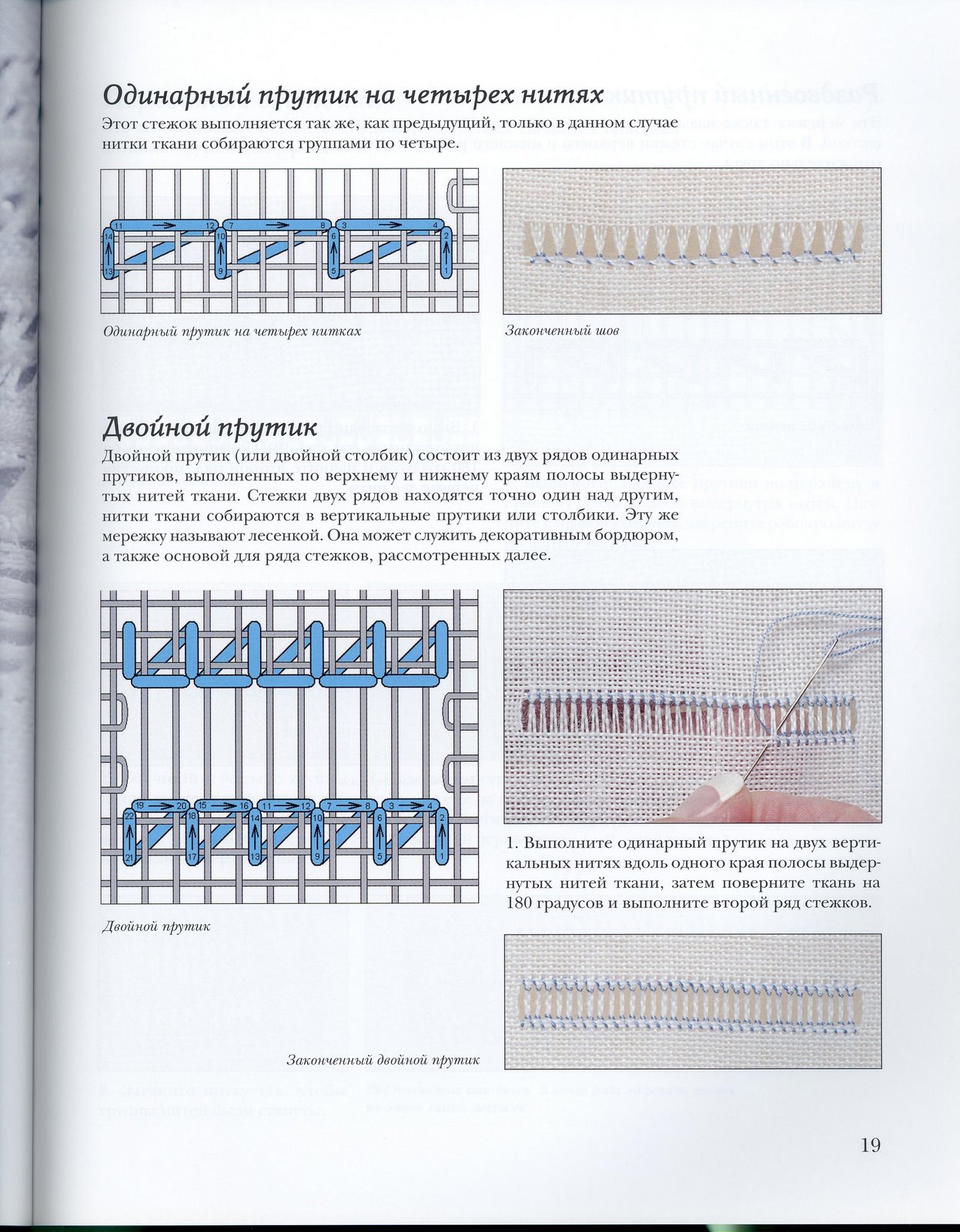 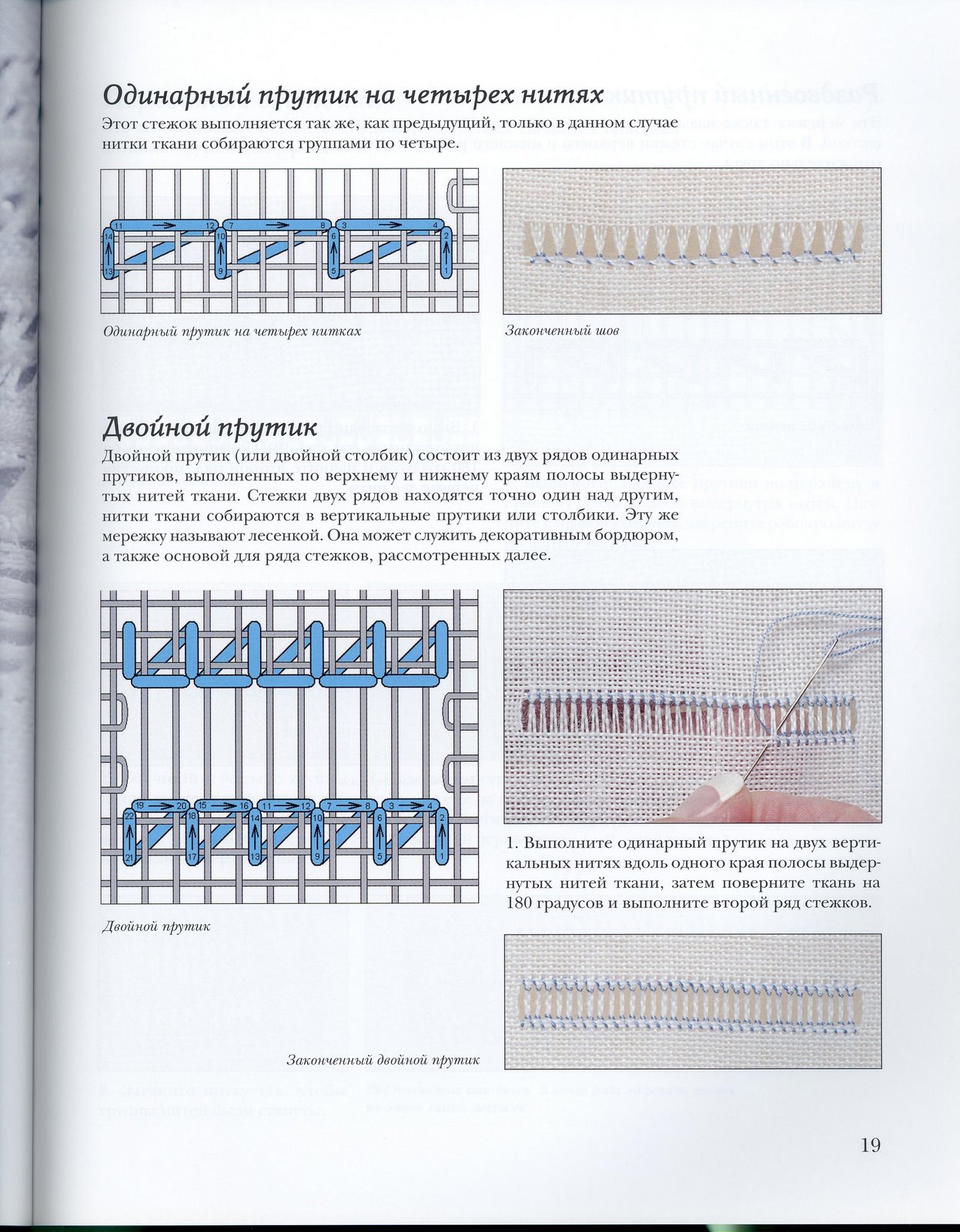 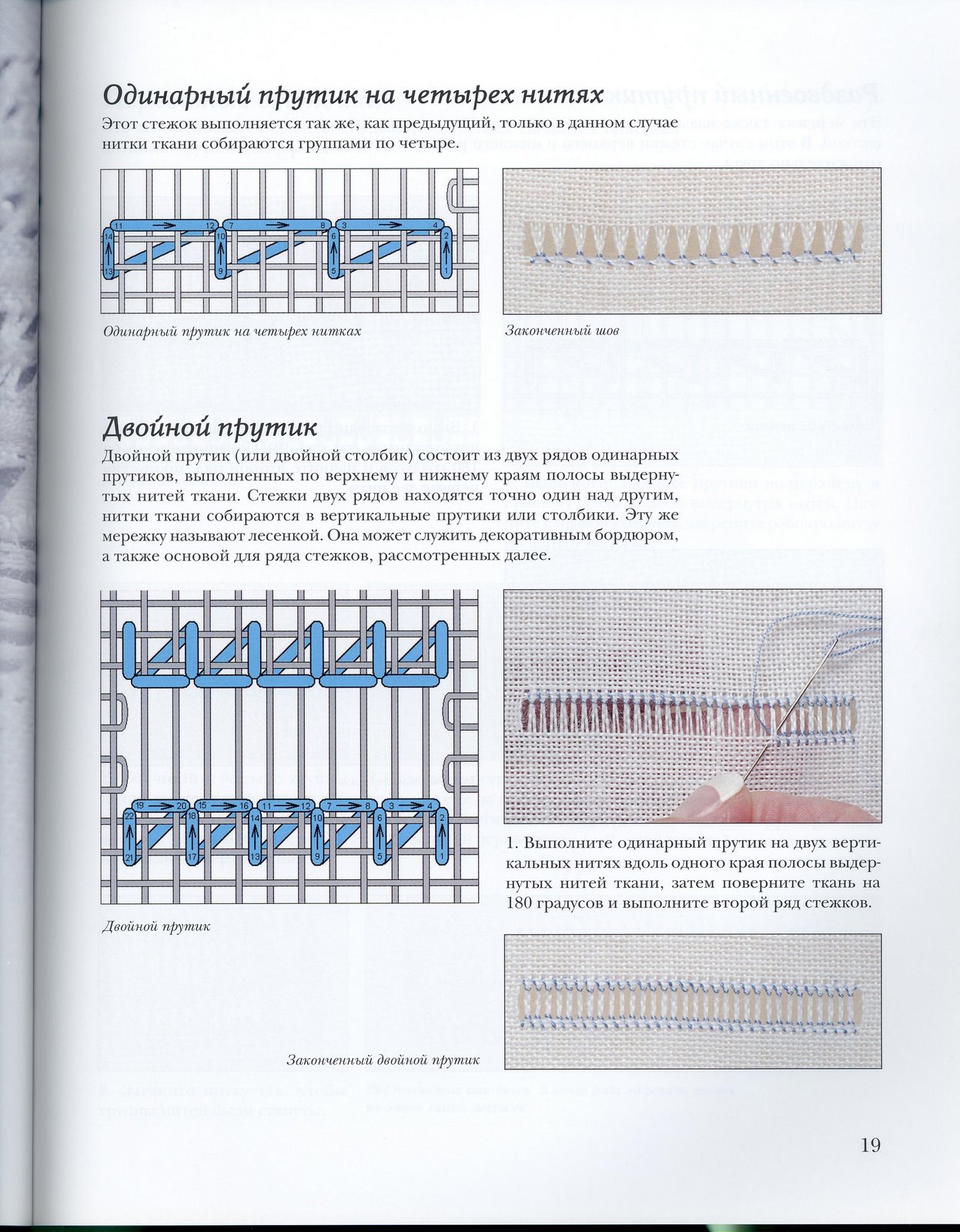 Мережка « Раскал»
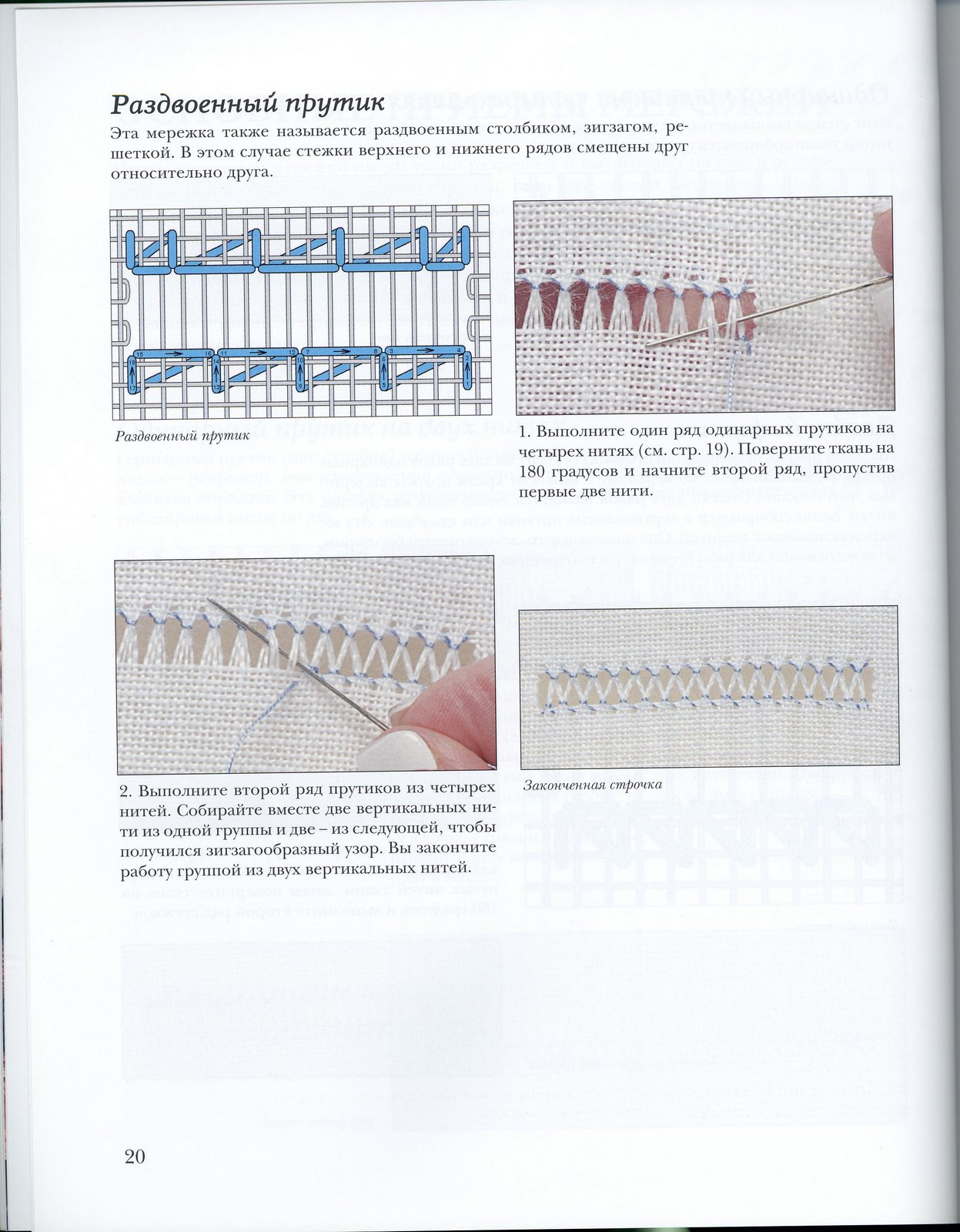 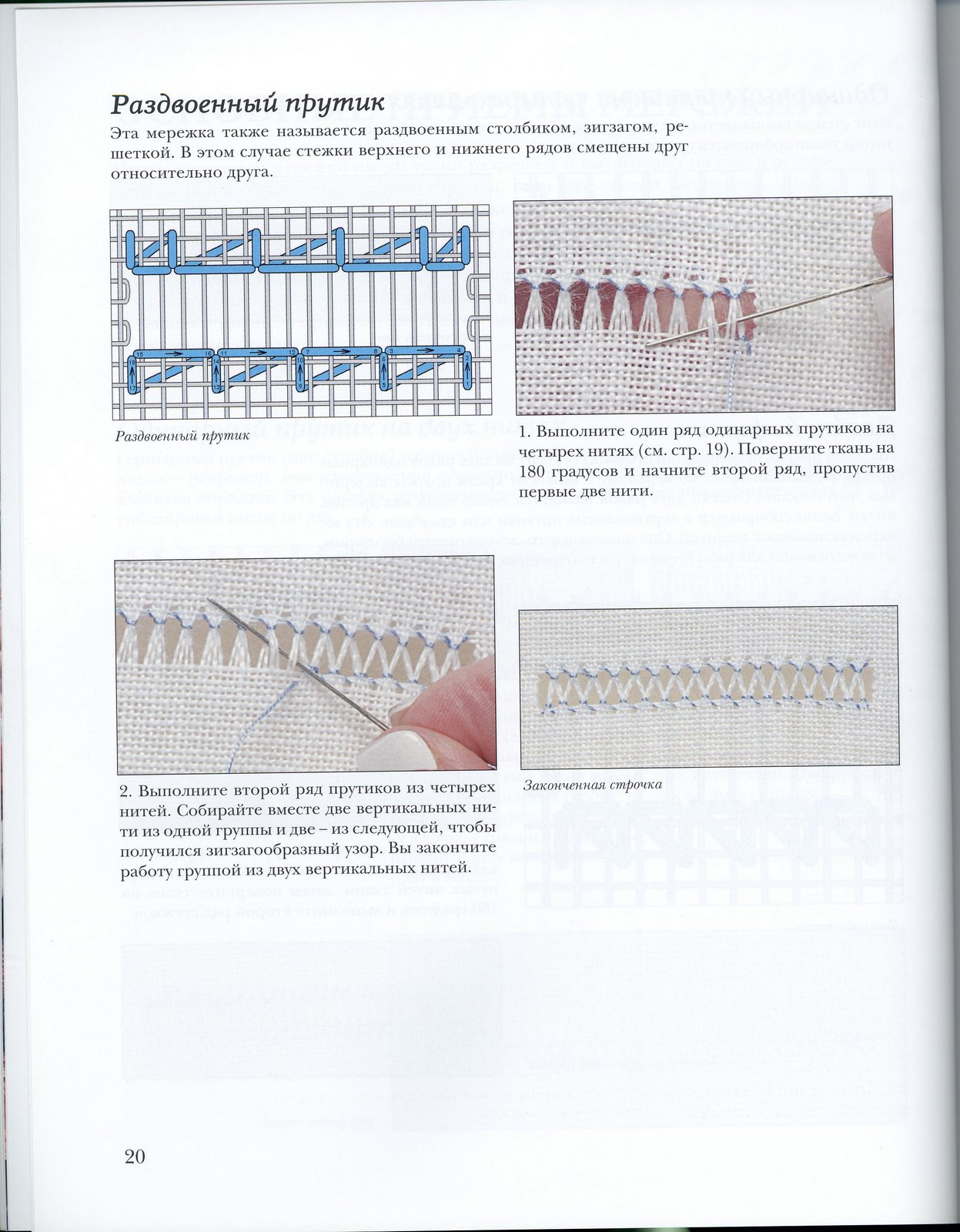 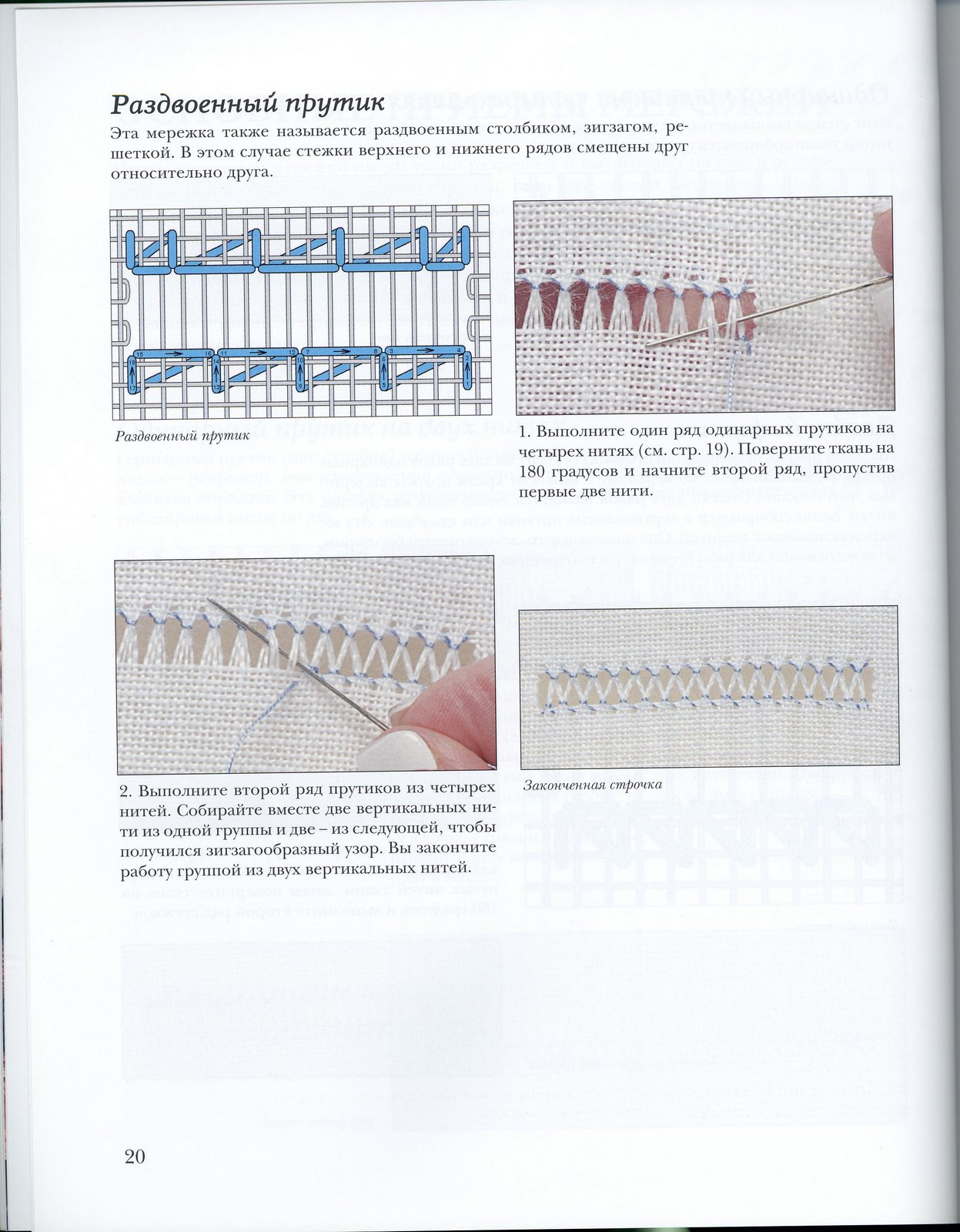 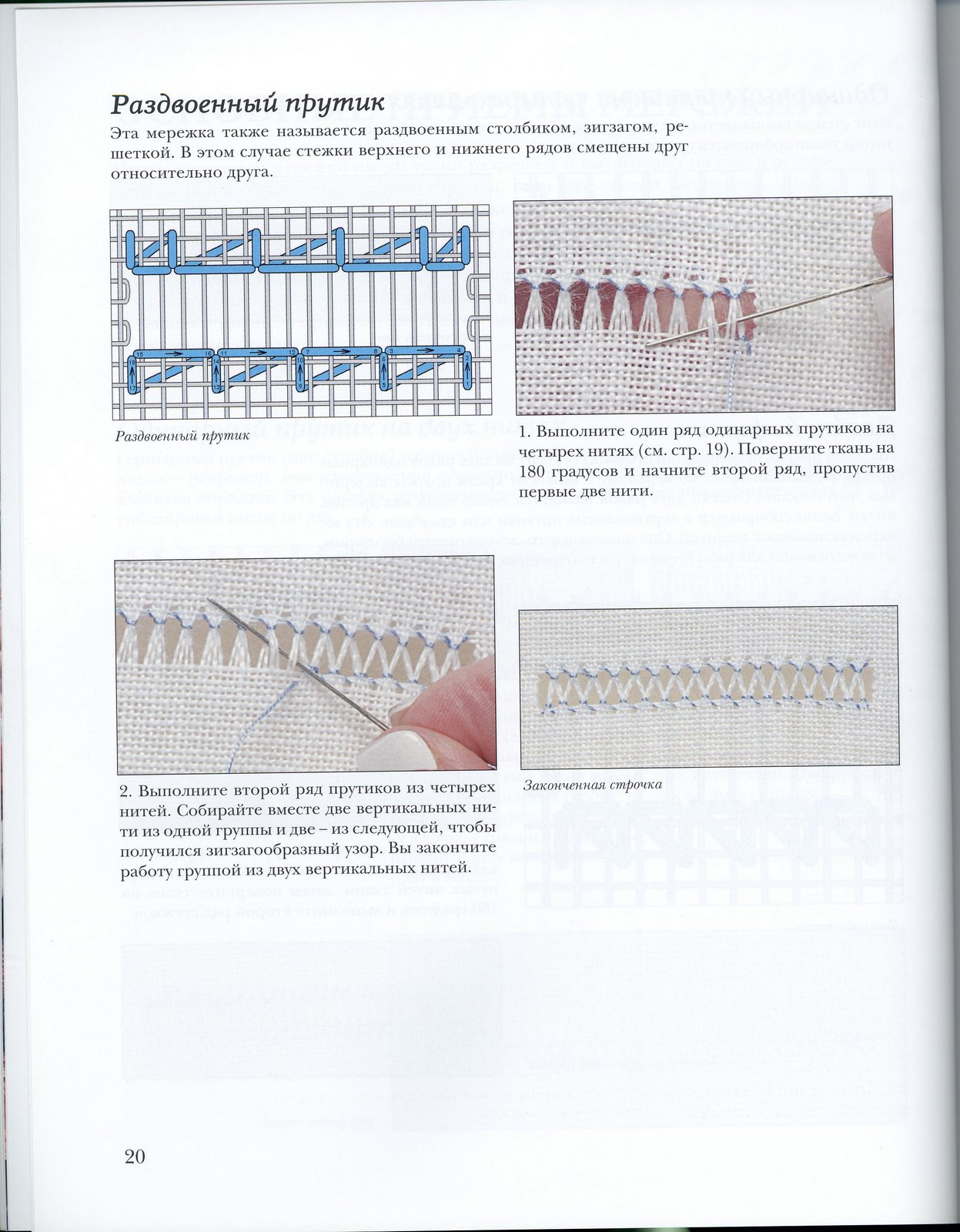 Мережка « Снопик»
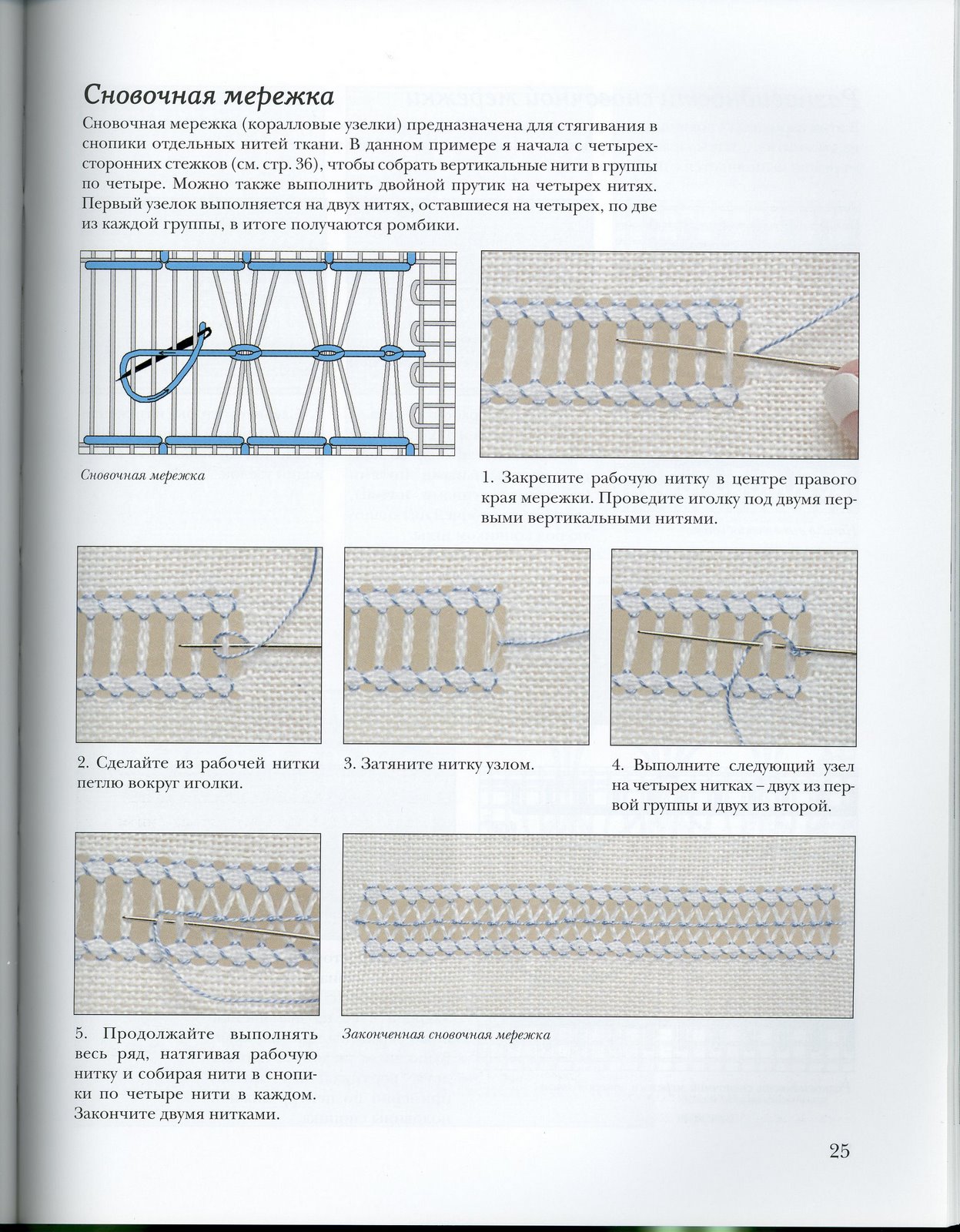 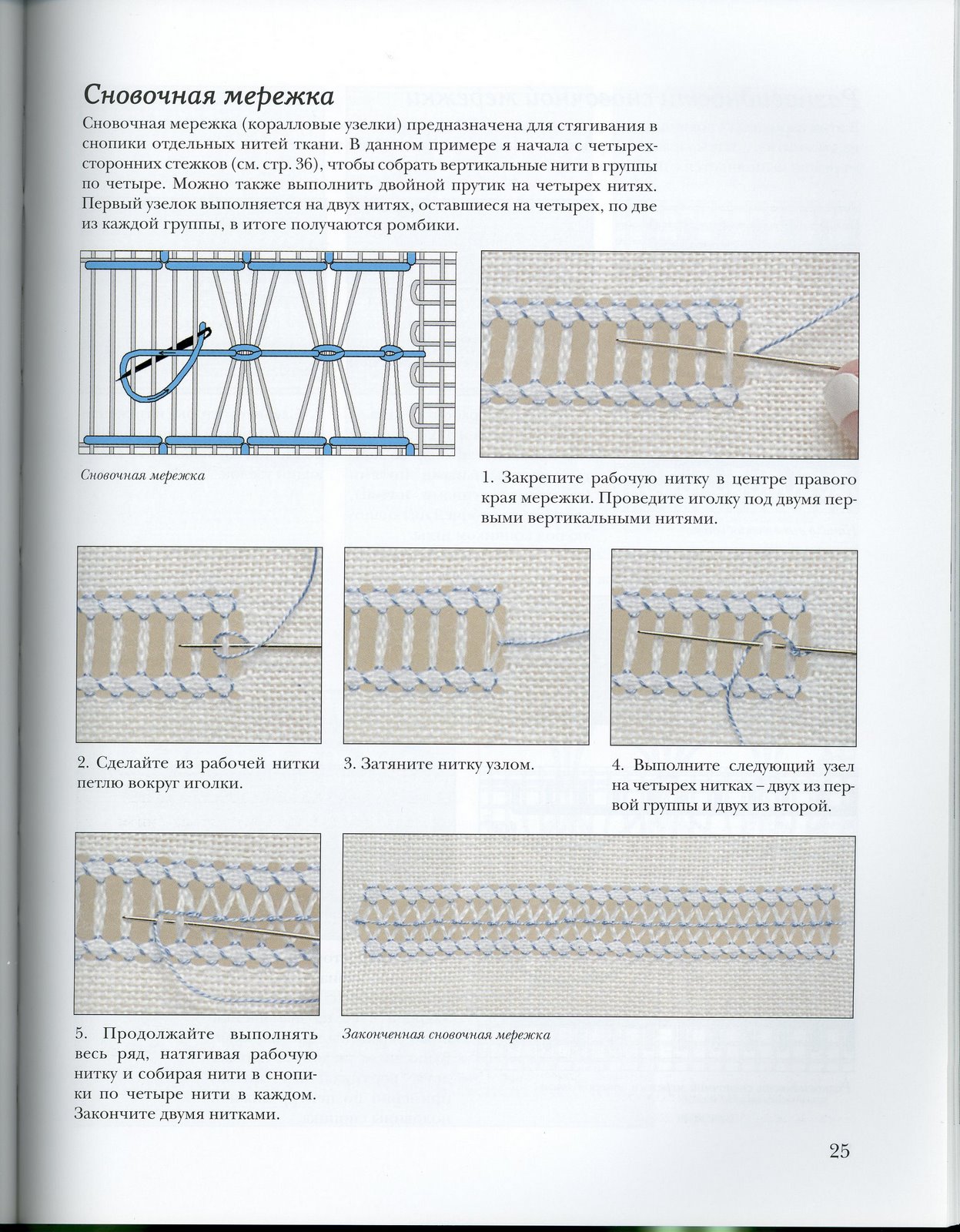 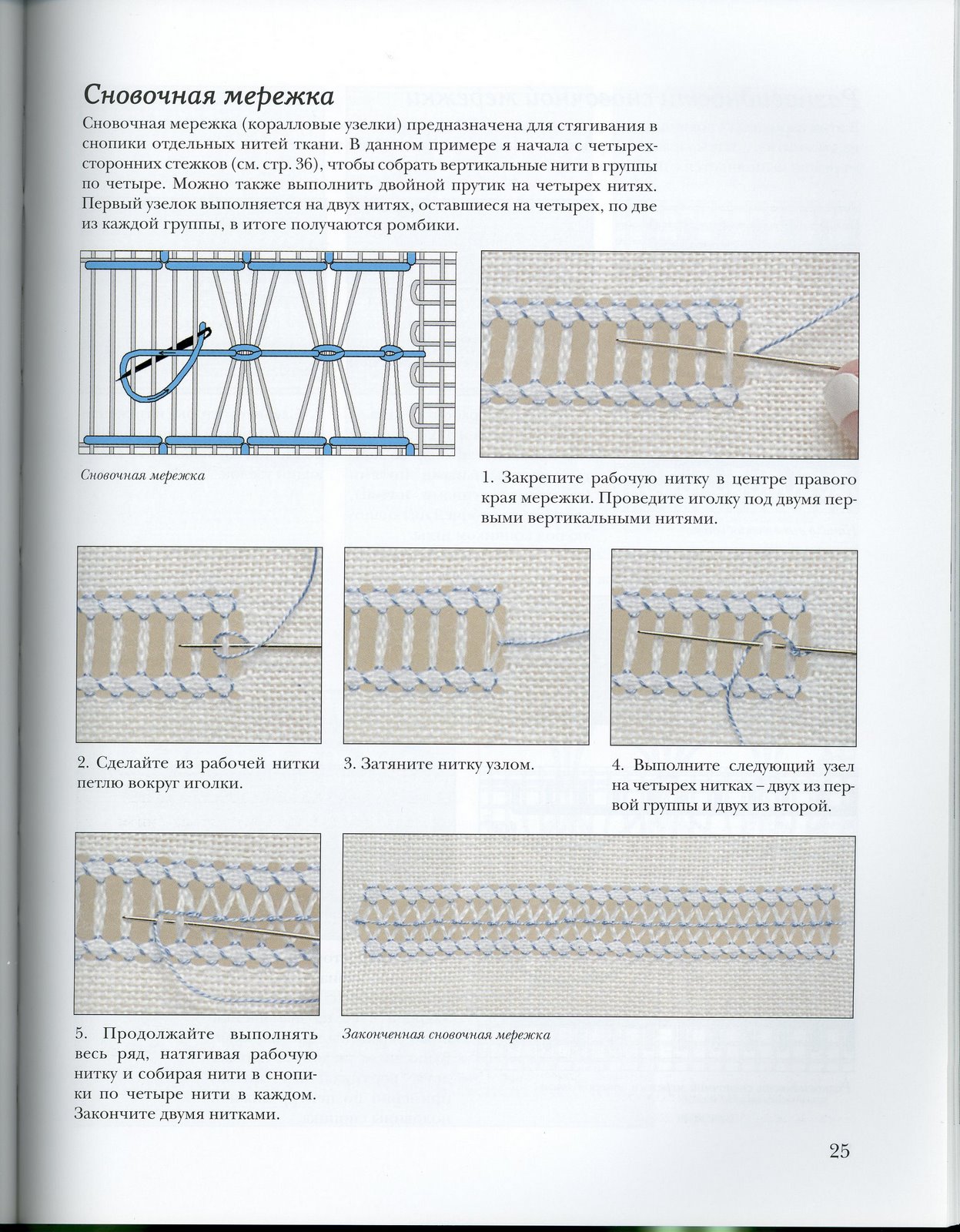 Мережка «Перевив»
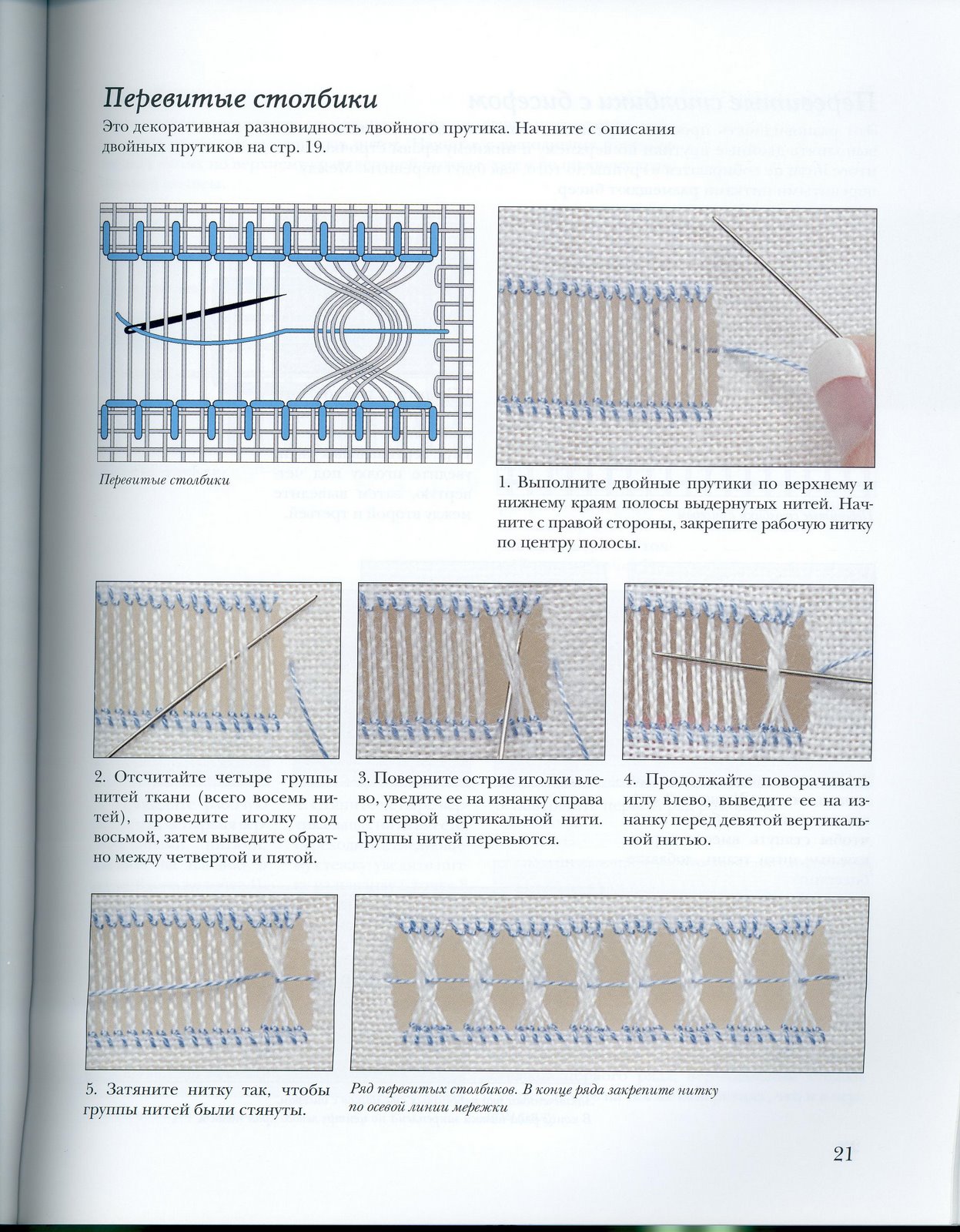 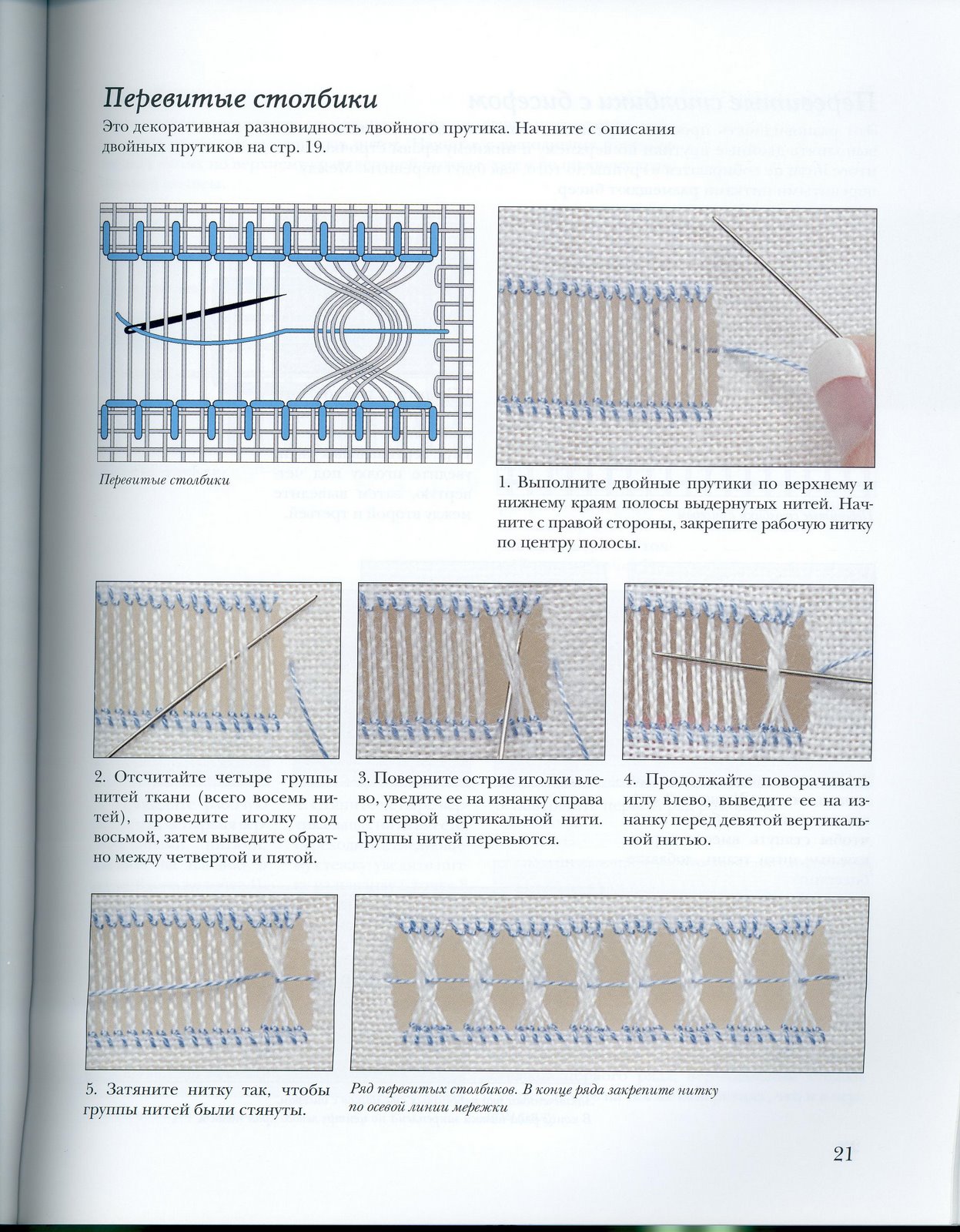 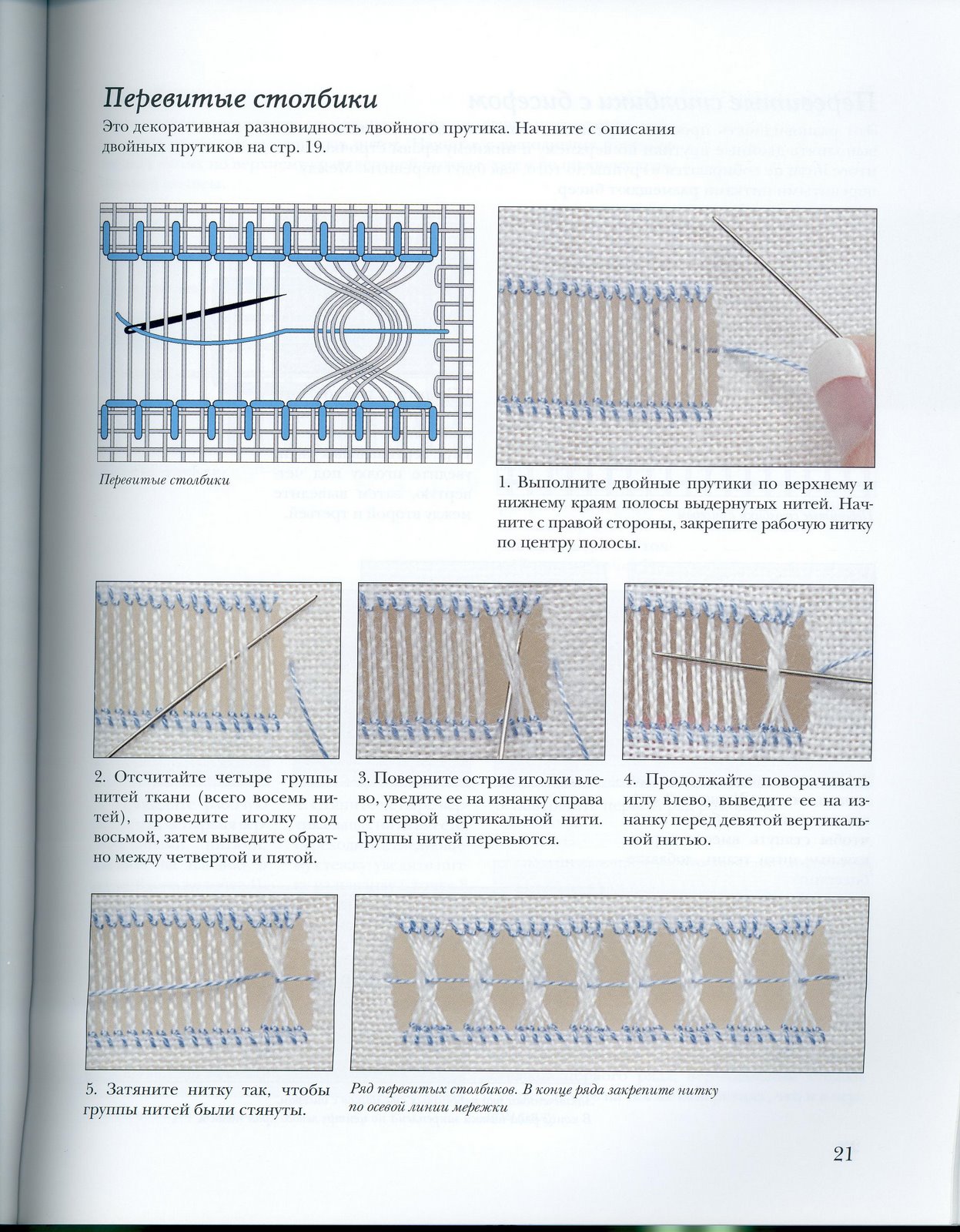 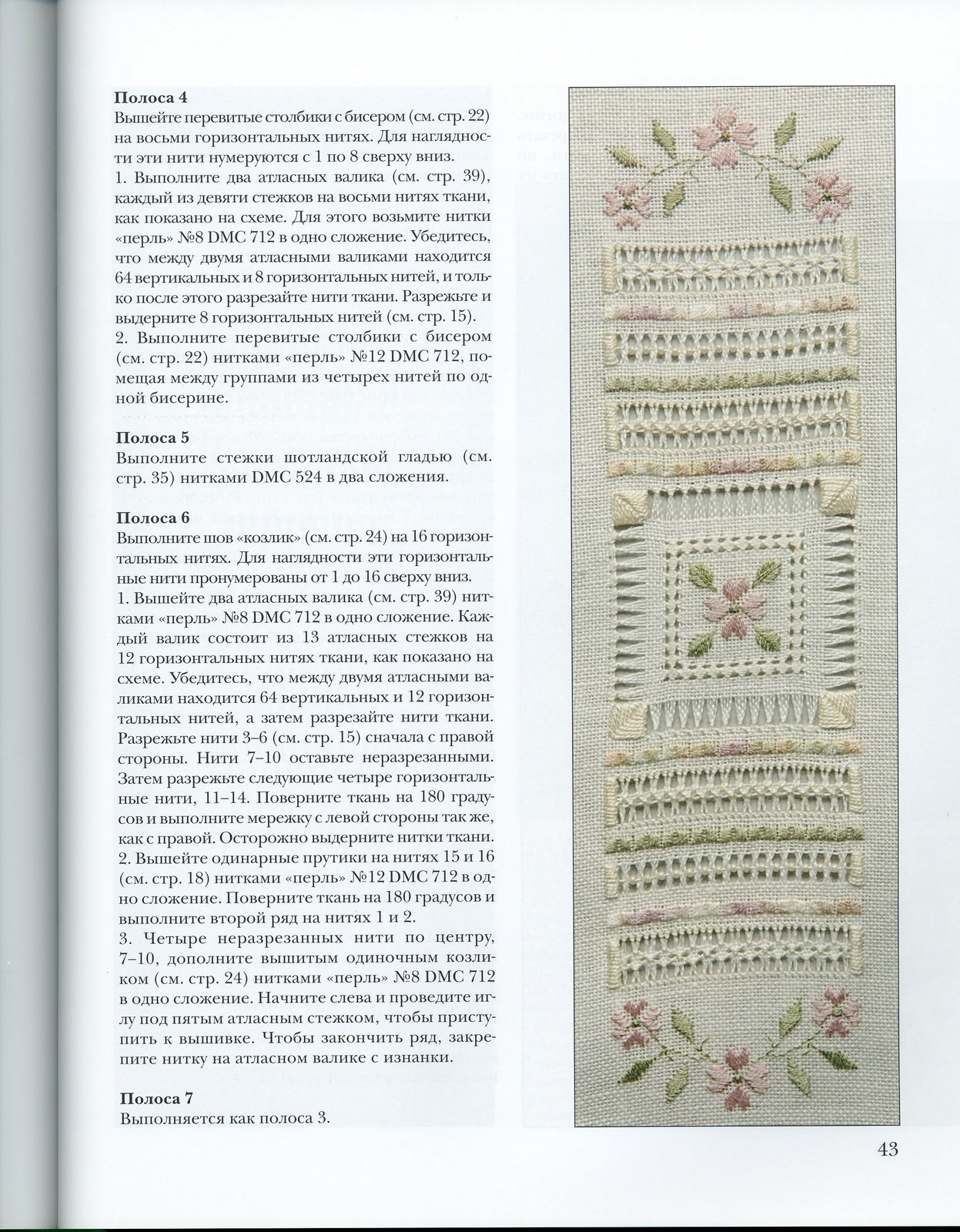 Оформите купон в виде закладки
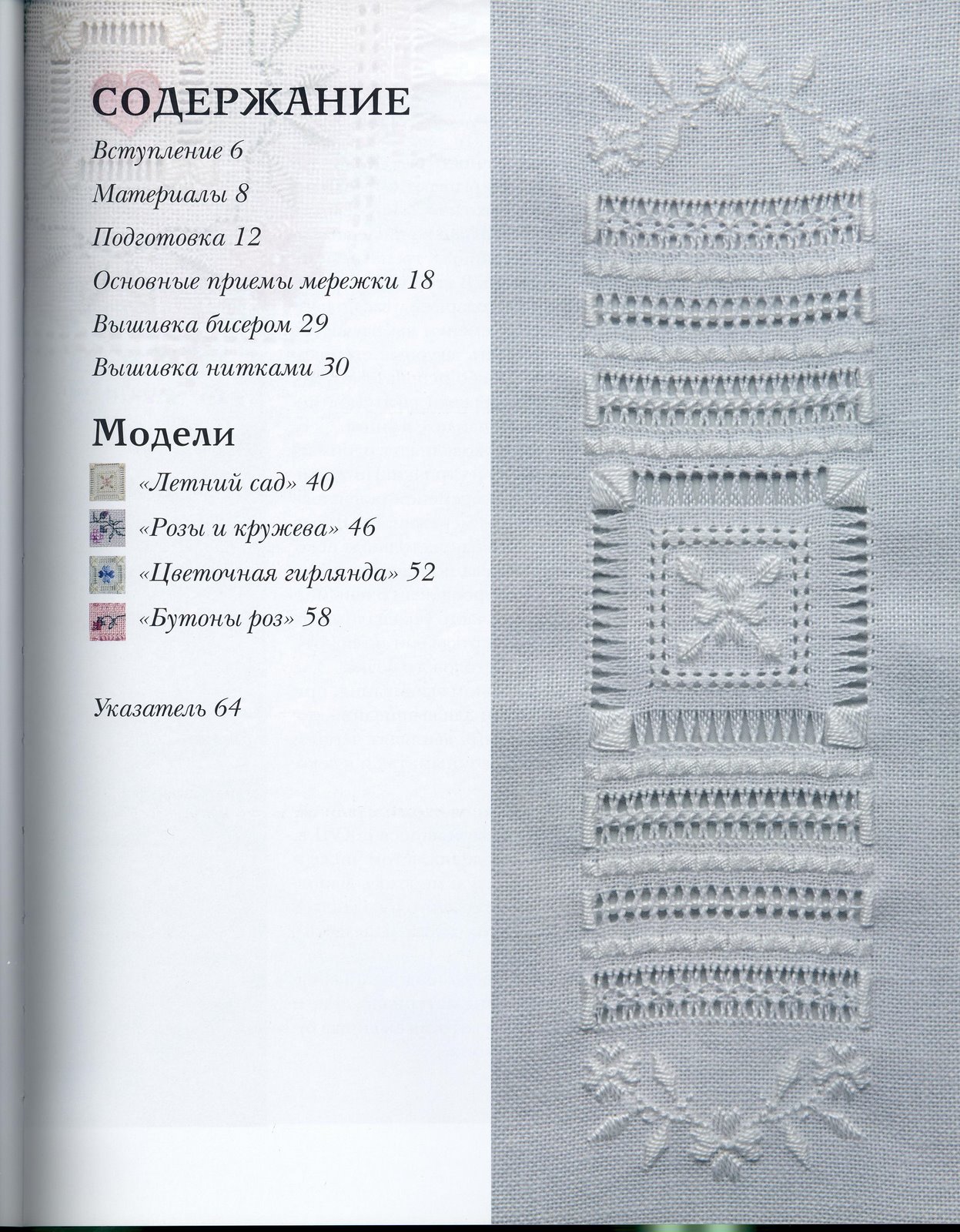 Рефлексия « Телеграмма»Заполните телеграмму в соответствии с инструкцией:1. Что вы думаете о прошедшем занятии?2. Что было для вас важным ?3. Чему вы научились?4.Что вам понравилось?5. Что осталось неясным?Напишите, пожалуйста, об этом краткое содержание- телеграмму из 11 слов.